АНАЛИЗ И ФИЛОСОФИЯ НА КОНЦЕПЦИЯТА ЗА ЗАКОНОДАТЕЛНИ ПРОМЕНИ
НОВО ЗАКОНОДАТЕЛСТВО
Всички инвестиционни дейности, които не попадат под забрана, са позволени. Ясно и категорично дефинирани правила.
СЪЩЕСТВУВАЩО ЗАКОНОДАТЕЛСТВО

Всичко е забранено по презумция. Иска се разрешение за всяко инвестиционно действие.
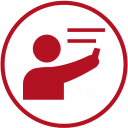 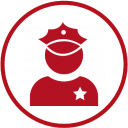 АНАЛИЗ И ФИЛОСОФИЯ НА КОНЦЕПЦИЯТА ЗА ЗАКОНОДАТЕЛНИ ПРОМЕНИ
НОВО ЗАКОНОДАТЕЛСТВО

Продукт на архитектурната професия е сградата и околното пространство
СЪЩЕСТВУВАЩО ЗАКОНОДАТЕЛСТВО

Продукт на архитектурната професия са чертежите на инвестиционния проект.
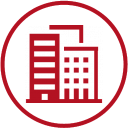 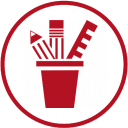 АНАЛИЗ И ФИЛОСОФИЯ НА КОНЦЕПЦИЯТА ЗА ЗАКОНОДАТЕЛНИ ПРОМЕНИ
НОВО ЗАКОНОДАТЕЛСТВО


Обект на контрол е сградата
СЪЩЕСТВУВАЩО ЗАКОНОДАТЕЛСТВО


   
Обект на контрол е инвестиционния проект
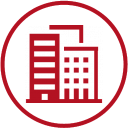 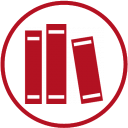 АНАЛИЗ И ФИЛОСОФИЯ НА КОНЦЕПЦИЯТА ЗА ЗАКОНОДАТЕЛНИ ПРОМЕНИ
НОВО ЗАКОНОДАТЕЛСТВО

Процедури и изисквания съобразени с риска при експлоатация на сградата и степента на обществен интерес
СЪЩЕСТВУВАЩО ЗАКОНОДАТЕЛСТВО


Процедури и изисквания еднакви за всички  строежи, без оглед на риска при експлоатация и обществения интерес.
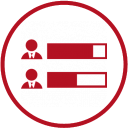 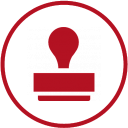 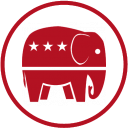 АНАЛИЗ И ФИЛОСОФИЯ НА КОНЦЕПЦИЯТА ЗА ЗАКОНОДАТЕЛНИ ПРОМЕНИ
НОВО ЗАКОНОДАТЕЛСТВО

Ясно дефинирани права и отговорности на всички   участници в процеса
СЪЩЕСТВУВАЩО ЗАКОНОДАТЕЛСТВО


Размита отговорност за резултатите на строителния процес:
4 проверки и препотвърждавания
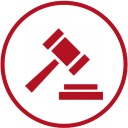 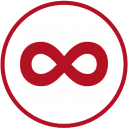 АНАЛИЗ И ФИЛОСОФИЯ НА КОНЦЕПЦИЯТА ЗА ЗАКОНОДАТЕЛНИ ПРОМЕНИ
НОВО ЗАКОНОДАТЕЛСТВО

Прозрачност чрез пълно документиране на строителния процес в електронна среда.
СЪЩЕСТВУВАЩО ЗАКОНОДАТЕЛСТВО


Формално изпълнение на изискванията към строежите. Разминаване между документи и реалност.
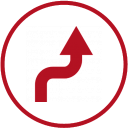 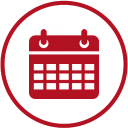 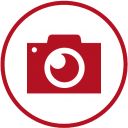 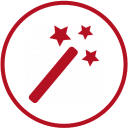 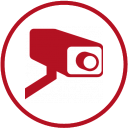 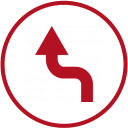 АНАЛИЗ И ФИЛОСОФИЯ НА КОНЦЕПЦИЯТА ЗА ЗАКОНОДАТЕЛНИ ПРОМЕНИ
НОВО ЗАКОНОДАТЕЛСТВО


Мълчаливо съгласие
СЪЩЕСТВУВАЩО ЗАКОНОДАТЕЛСТВО




Мълчалив отказ
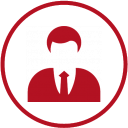 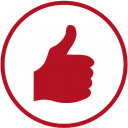 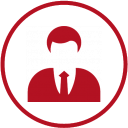 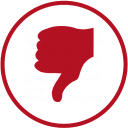 АНАЛИЗ И ФИЛОСОФИЯ НА КОНЦЕПЦИЯТА ЗА ЗАКОНОДАТЕЛНИ ПРОМЕНИ
НОВО ЗАКОНОДАТЕЛСТВО

Кодекс за устройствено планиране и строителство
СЪЩЕСТВУВАЩО ЗАКОНОДАТЕЛСТВО


49 закона и над 400 наредби имат отношение към устройственото планиране и строителството
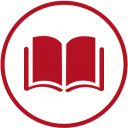 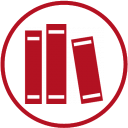 КОДЕКС ЗА УСТРОЙСТВЕНОТО ПЛАНИРАНЕ И СТРОИТЕЛСТВОТО
(взаимосвързани части от ЗРР, ЗКН, ЗООС, ЗСПЗЗ, ЗКАИР, ЗЕЕ, ЗВАЕИ, ЗВ, настоящия ЗУТ и др. закони и наредби)
СТАНДАРТИ
(технически спецификации за строителни продукти: хармонизирани стандарти или издадена европейска техническа оценка -ЕТО; европейски или междуна-
родни стандарти; БДС; БТО)
УСТРОЙСТВЕНО ПРАВО                           СТРОИТЕЛНО ПРАВО
Инструмент за провеждане на политики за регионално развитие
Решения по целесъобразност
СГРАДИ, ОБЕКТИ НА БЛАГОУСТРОЙСТВОТО И ПРИЛЕЖАЩА ИНФРАСТУКТУРА
предмет на това обсъждане
ПУБЛИЧНА ИНЖЕНЕРНА ИНФРАСТРУКТУРА
предмет на отделно обсъждане 
отделен раздел
Регламентира правата и задълженията на обществото чрез държавата и общините.
Регламентира правата и задълженията на участниците в инвестиционния процес.
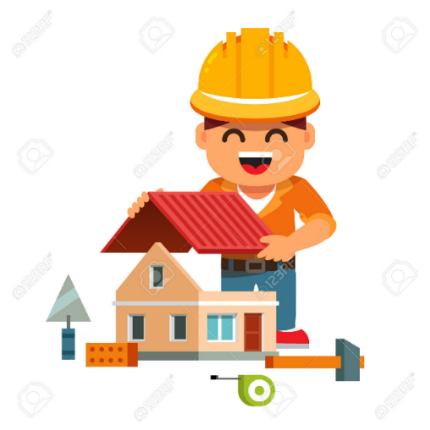 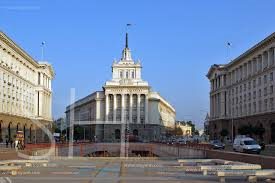 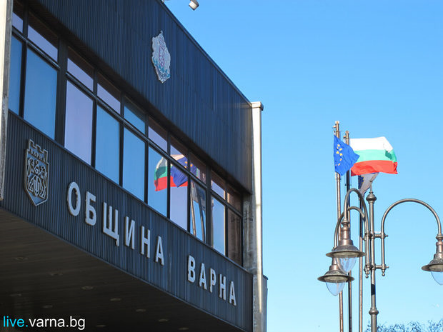 ДЪРЖАВАТА/ОБЩИНАТА ПАЗИ ОБЩЕСТВЕНИЯ ИНТЕРЕС (местоположение, обем, външен вид, 
       риск при експлоатация)

ОТТЕГЛЯНЕ НА ДЪРЖАВАТА/ОБЩИНАТА  ОТ РЕГУЛИРАНЕ НА ВЗАИМООТНОШЕНИЯТА МЕЖДУ ЧАСТНИ ЛИЦА

ВЗАИМООТНОШЕНИЯТА МЕЖДУ УЧАСТНИЦИТЕ В СТРОИТЕЛСТВОТО СЕ УРЕЖДАТ С ДОГОВОРИ И ЗАСТРАХОВКИ
ОСНОВНИ ПРИНЦИПИ НА НОВОТО ЗАКОНОДАТЕЛСТВО
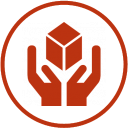 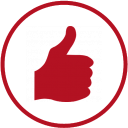 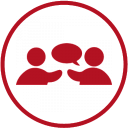 ОСНОВНИ ПРИНЦИПИ НА НОВОТО ЗАКОНОДАТЕЛСТВО
ЦЕЛ НА РАЗРЕШЕНИЕТО ЗА СТРОЕЖ Е ДА ПОЗВОЛИ ИНВЕСТИЦИОННАТА ИНИЦИАТИВА ПРИ ЗАЩИТЕН ОБЩЕСТВЕН ИНТЕРЕС – ИДЕЙНА ФАЗА НА ПРОЕКТА


КАЧЕСТВЕНО ИЗПЪЛНЕНИЕ НА СТРОИТЕЛСТВОТО – ЗАДЪЛЖИТЕЛНА РАБОТНА ФАЗА НА ПРОЕКТА + ПРОЕКТЕН МЕНИДЖМЪНТ ОТ АРХИТЕКТА (АВТОРСКИ НАДЗОР И ИНВЕСТИТОРСКИ КОНТРОЛ)
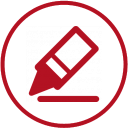 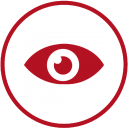 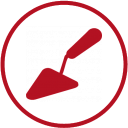 ОСНОВНИ ПРИНЦИПИ НА НОВОТО ЗАКОНОДАТЕЛСТВО
За разрешение за строеж категорията на сградата определя:
 процедурите  
 задължителния обхват на инвестиционния проект
УЧАСТНИЦИ В ИНВЕСТИЦИОННИЯ ПРОЦЕС                               КОНТРОЛ
ЧАСТЕН ИНТЕРЕС
ОБЩЕСТВЕН ИНТЕРЕС
ИНТЕРЕС НА СТРОИТЕЛЯ  МАКСИМАЛНА ПЕЧАЛБА
ОБЩИНА 
отговаря за съответствие на сградата с устройствените планове
ВЪЗЛОЖИТЕЛ + 
ВОДЕЩ АРХИТЕКТ  /професия на доверието/
ДНСК 
отговаря за риска при експлоатация чрез  
ТК за СК и ПБ в етапите на проектиране и строителство 
СТРОИТЕЛЕН ИНСПЕКТОР
СТРОИТЕЛ
ИНЖЕНЕРИ
НЕРЕГУЛИРАНИТЕ ОТ ДЪРЖАВАТА ДЕЙНОСТИ СЕ ГАРАНТИРАТ С ДОГОВОРИ МЕЖДУ УЧАСТНИЦИТЕ И ЗАСТРАХОВКИ ПРОФЕСИОНАЛНА ОТГОВОРНОСТ.  РАБОТА В ЕЛЕКТРОННА СРЕДА. СПОРОВЕТЕ МЕЖДУ УЧАСТНИЦИТЕ СЕ РЕШАВАТ ОТ СПЕЦИАЛИЗИРАН АРБИТРАЖ И СЪД
НОВАТА РОЛЯ НА АРХИТЕКТА
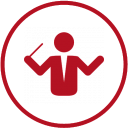 ПРАВА: ПОСТАВЯ ЗАДАЧИ, КООРДИНИРА И ПРИЕМА РАБОТАТА НА УЧАСТНИЦИТЕ В ИНВЕСТИЦИОННИЯ ПРОЦЕС (ИНЖЕНЕРИ, СТРОИТЕЛИ) И ОДОБРЯВА ПЛАЩАНИЯТА КЪМ ТЯХ.

ОТГОВОРНОСТИ: ОТГОВАРЯ ЗА ЦЯЛОСТНАТА РЕАЛИЗАЦИЯ НА ИНВЕСТИЦИОННОТО НАМЕРЕНИЕ ОТ ИЗХОДНИТЕ ДАННИ ДО ВЪВЕЖДАНЕ В ЕКСПЛОАТАЦИЯ. ОСЪЩЕСТВЯВА КОНТРОЛ ДО ИЗТИЧАНЕ НА ГАРАНЦИОННИТЕ СРОКОВЕ.



     АРХИТЕКТ - ПРОЕКТАНТ                                                  



     ВОДЕЩ АРХИТЕКТ                                   


     КУРСОВЕ ПО ПРОЕКТЕН МЕНИДЖМЪНТ
ПРЕДИНВЕСТИЦИОННО ПРОУЧВАНЕ, 
ОБЕМНО-УСТРОЙСТВЕНО ПРОУЧВАНЕ,
 ИДЕЕН ПРОЕКТ
ПРЕДИНВЕСТИЦИОННО ПРОУЧВАНЕ, 
ОБЕМНО-УСТРОЙСТВЕНО ПРОУЧВАНЕ,
 ИДЕЕН ПРОЕКТ
ВЪЗЛОЖИТЕЛ + ВОДЕЩ АРХИТЕКТ
СТРОИТЕЛ
ОБЩИНА
ДНСК
Архитектът извършва проучване на възможностите за реализиране на инвестиционното намерение, включително чрез използване на специализиран  достъп до информация
ИНВЕСТИЦИОННА
ИНИЦИАТИВА

ПРЕДИНВЕСТИЦИОННО 
ПРОУЧВАНЕ
ОБЕМНО-УСТРОЙСТВЕНО ПРОУЧВАНЕ

ПРОЕКТ ЗА
РАЗРЕШАВАНЕ НА 
ИНВЕСТИЦИЯТА (ИП)
Заявление до общината, чрез единна електронната система, за разрешение за строежа с приложен идеен проект. Откриване досие на обекта. 
Служебно уведомяване на ДНСК за преписката и назначаване от ДНСК на ТК по части СК и/или ПБ, съобразно категорията, ако е приложимо. 
Удостоверения от ТК по части СК и/или ПБ, ако е приложимо, след проверка на ИП.
Разрешаване на инвестиционното намерение
ДНСК назначава
технически контрол и менажира заплащането им по единна тарифа
ПРОЕКТ ЗА ИЗПЪЛНЕНИЕ
НА СТРОИТЕЛСТВОТО
 (РП),  КОЛ. СМЕТКИ,
КОНСУЛТИРАНЕ ТЪРГ
Изготвяне на работен проект и количествени сметки за провеждане на търг.
Уведомителен режим преди започване на СМР чрез електронната система - назначаване и обявяване на ДНСК на водещия архитект на строежа + предаване на график за изпълнение на СМР.
Регистрация в електронната система на работен проект (РП), проверен от ТК по части СК и ПБ, когато е приложимо. Водещия архитект предава чертежи и ги актуализира на уведомителен режим (може и поетапно).
ОБЯВЯВАНЕ 
НАЧАЛО НА 
СТРОИТЕЛСТВОТО
Получава уведомление за 
започване на строителството
Предава на график за изпълнение
Получава уведомление
Водещият архитект на строежа контролира строителството, плащанията, попълва електронното досие в системата с протоколи от оперативки, снимки, аудио и видео записи, нарежда на строителя, съблюдава сигурността, безопасността, графика 
По негова преценка на необходимостта, ползва експертизата на проектантите по отделните части и други експерти.
ИНВЕСТИТОРСКИ КОНТРОЛ, АВТОРСКИ 
НАДЗОР, КООРДИНАЦИЯ НА СТРОИТЕЛНИЯ
ПРОЦЕС
Следи за спазване на техническите норми чрез строителните инспектори
Получава
уведомление 
за започване 
на експлоатацията
Строи, предава документация
ОБЯВЯВАНЕ 
НАЧАЛО НА 
ЕКСПЛОАТАЦИЯТА
Удостоверения от ТК по части СК и/или ПБ, ако е приложимо за изпълнението на строежа.
Изпращане на уведомление за започване на експлоатация
Комплектоване на архивна документация, установяване на дефекти и съдействие за отстраняването им по преме на гар. срокове
Контрол
Гаранции
ЕКСПЛОАТАЦИЯ